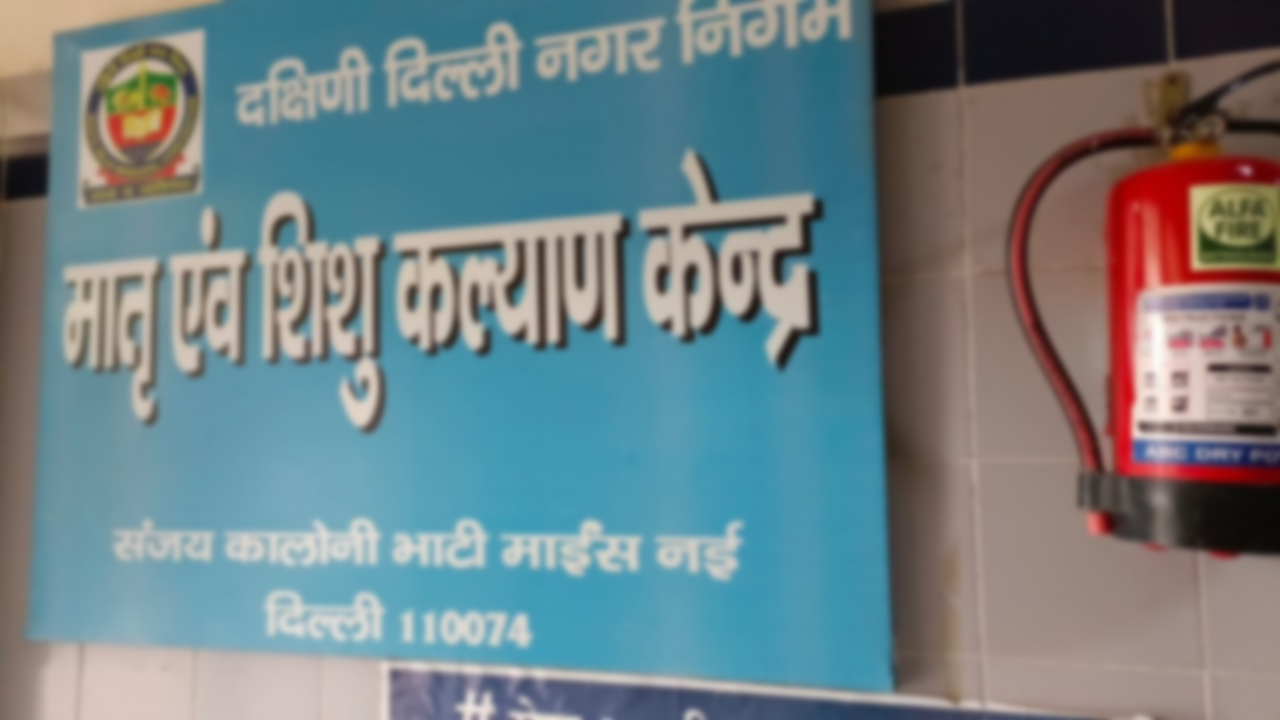 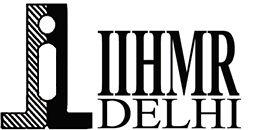 An Exploratory Study Of Determinants Of Traditional Home Birth In Bhatti Mines, Chhatarpur Area In New Delhi
Organization -  Population Services International (PSI) 
(Project Samagra)

Under the Mentorship of Dr. Rohini Ruhil (IIHMR)
By - Dr. Abhaya Gupta (004)
PGDM Batch 2021-23
1
Screenshot of Approval
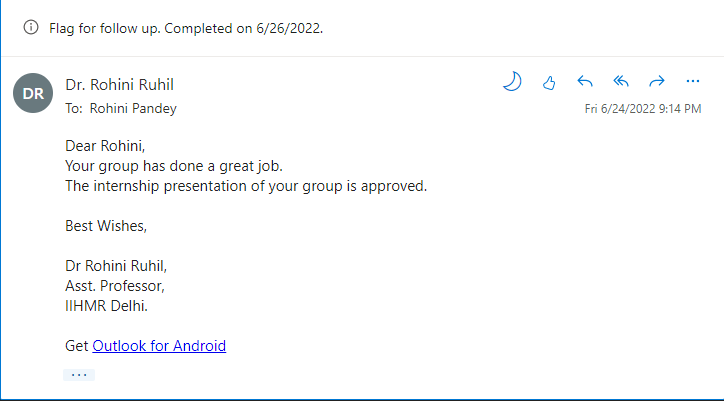 You are not allowed to add slides to this presentation
2
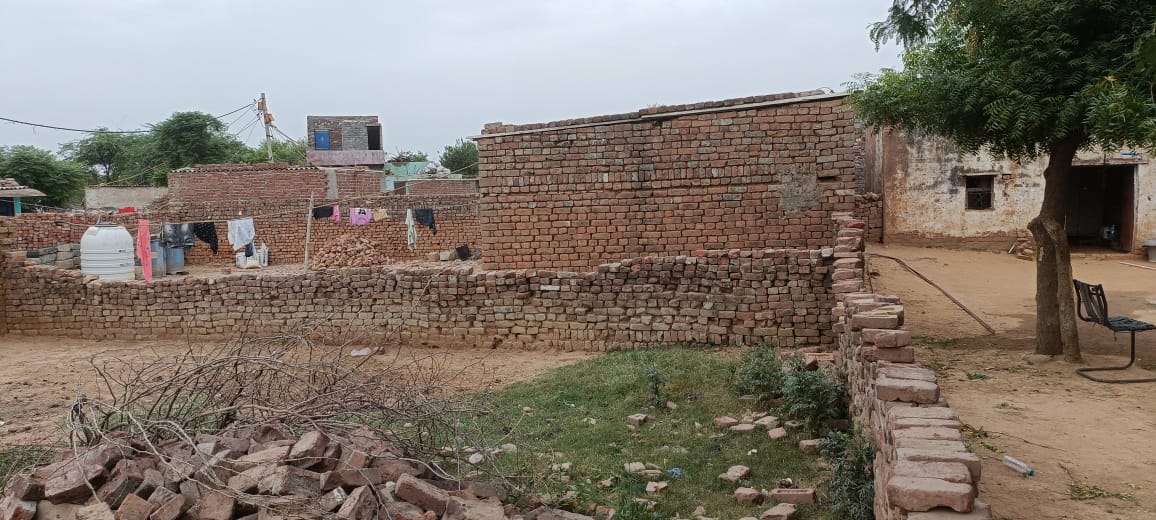 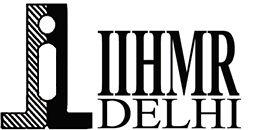 Introduction
3
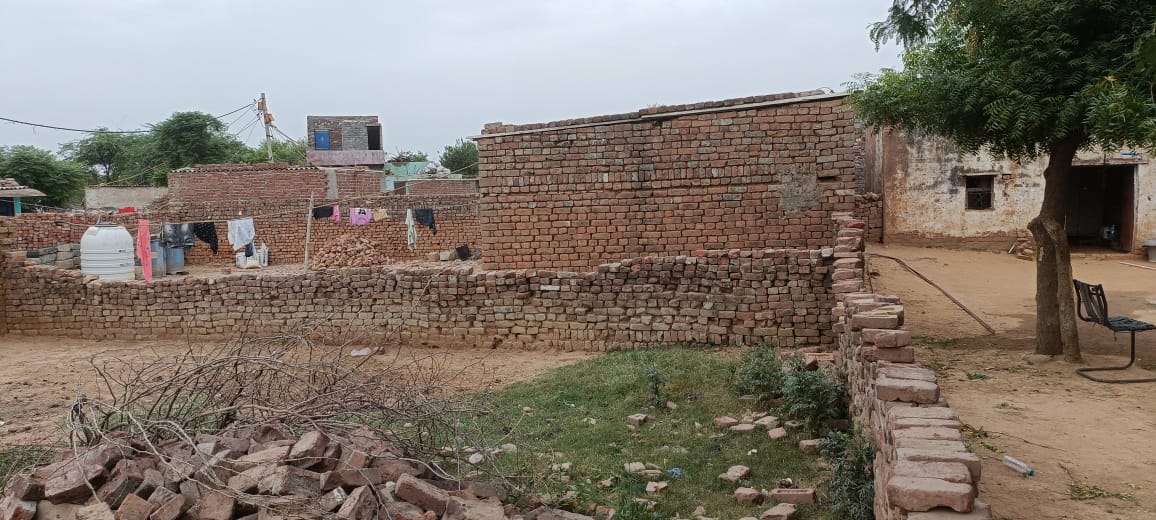 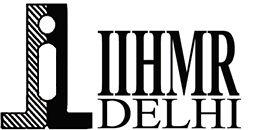 Introduction
You are not allowed to add slides to this presentation
4
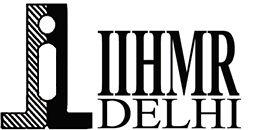 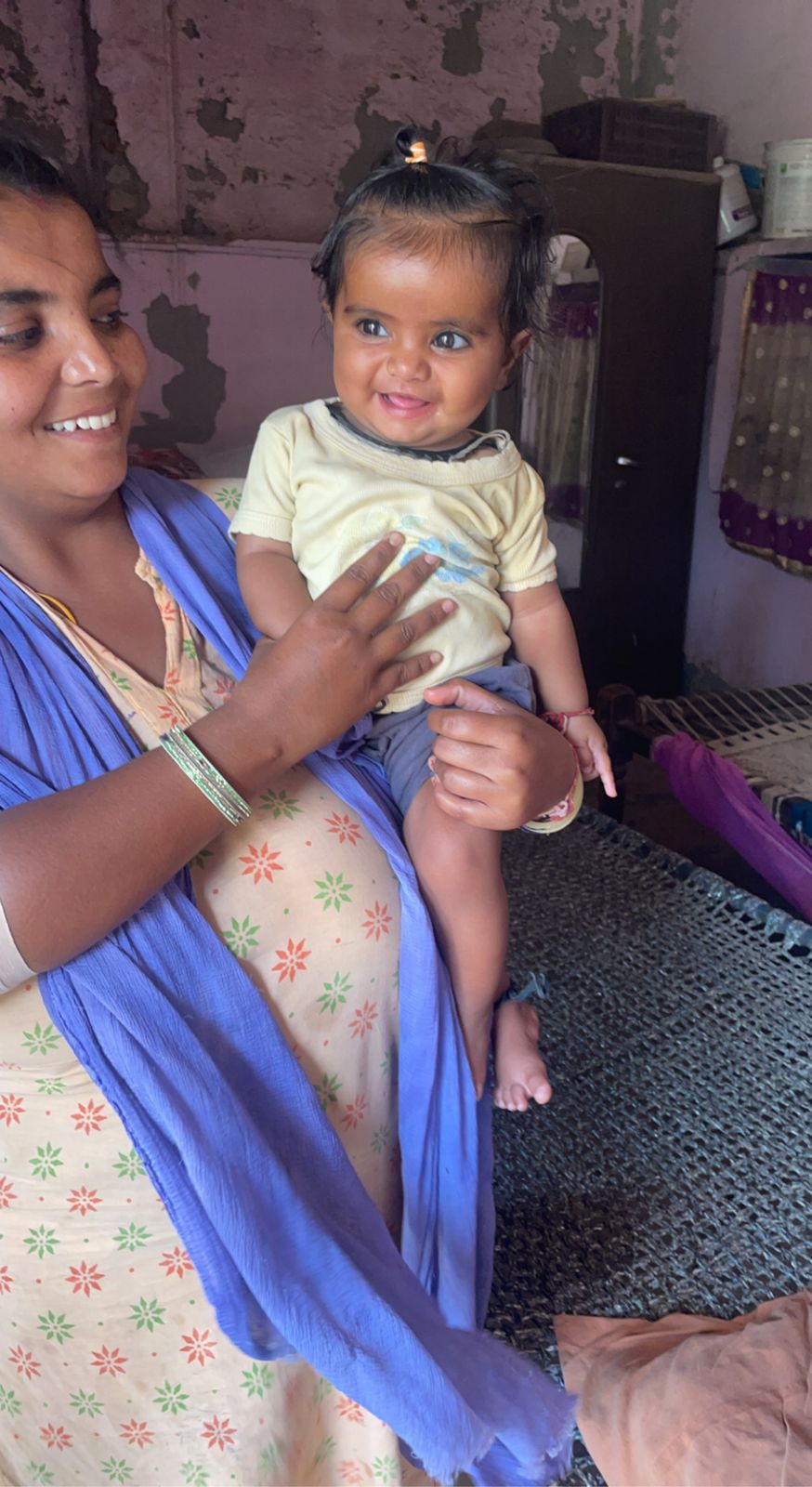 Objectives of Study
You are not allowed to add slides to this presentation
5
Methodology
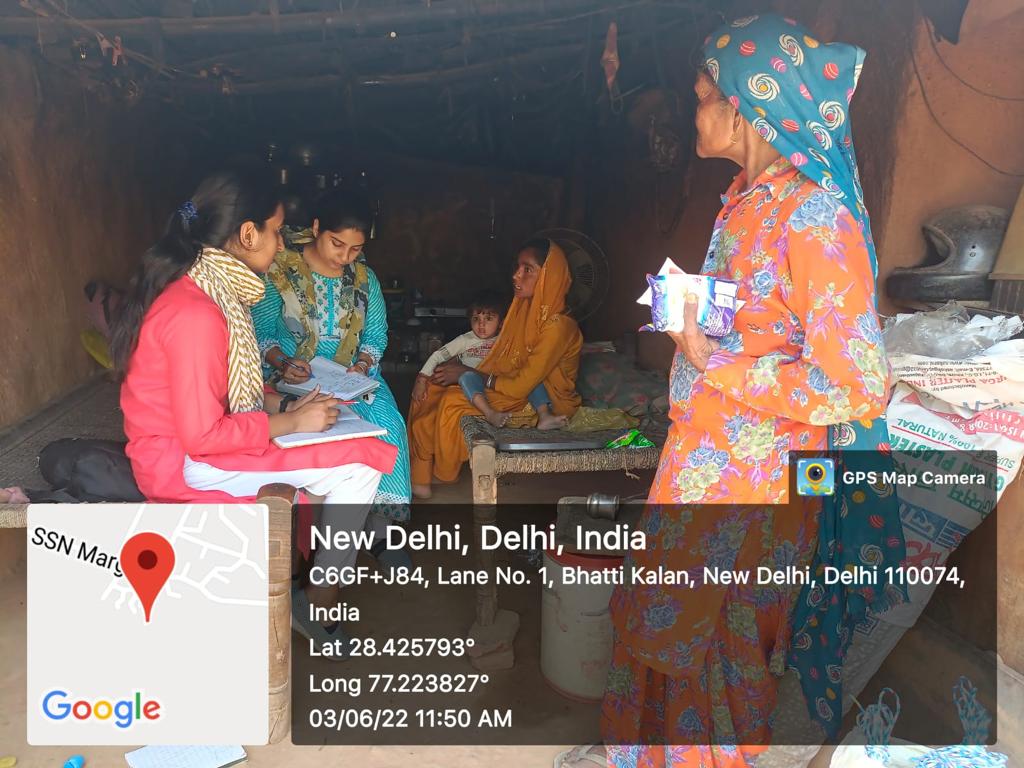 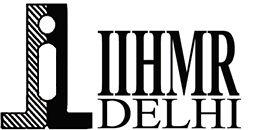 You are not allowed to add slides to this presentation
6
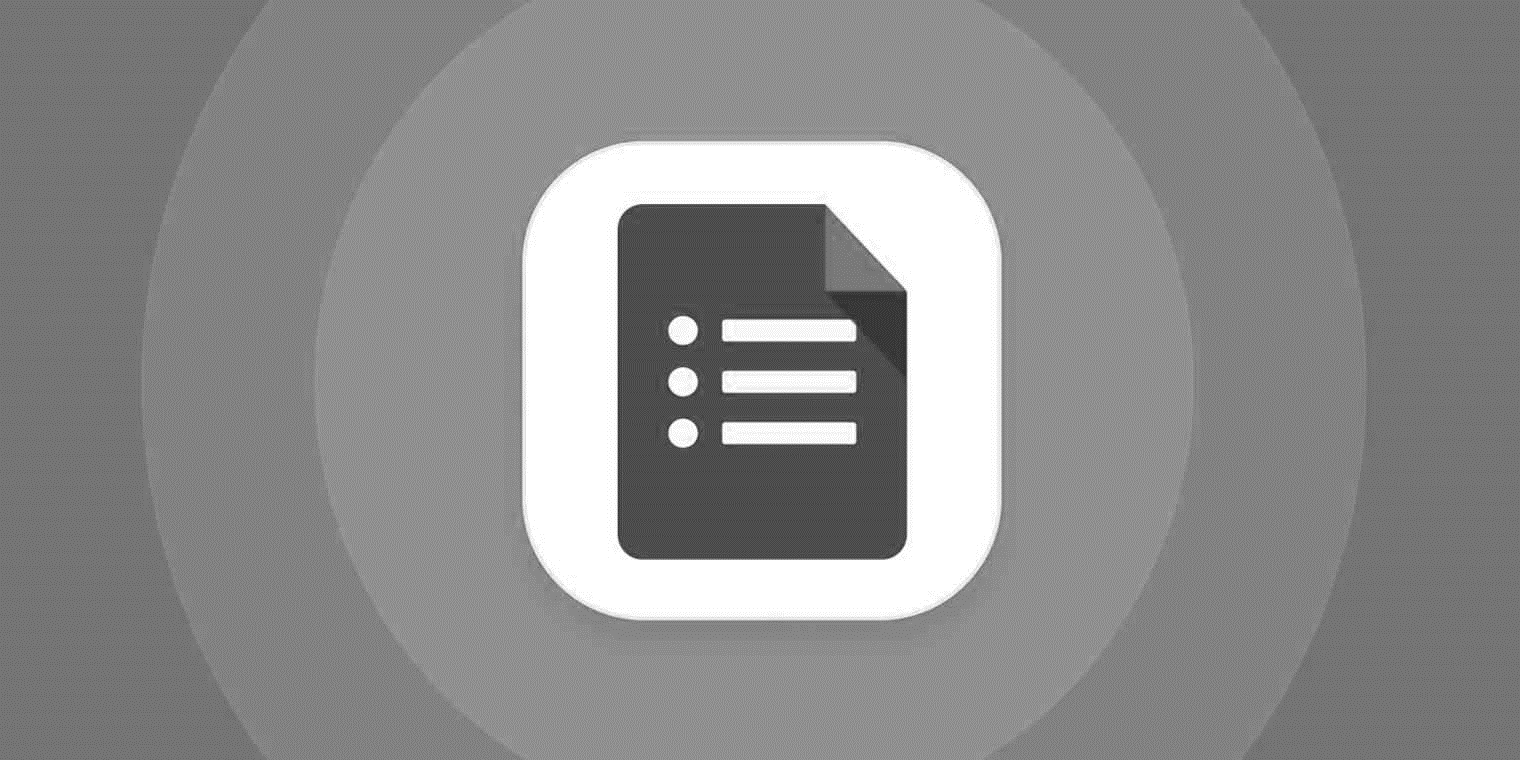 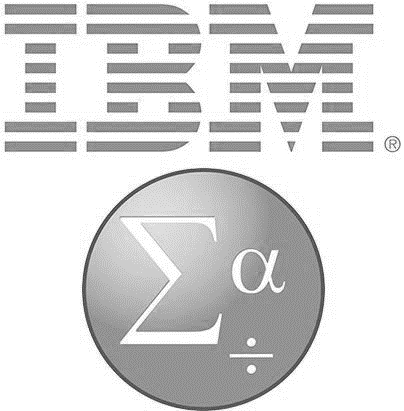 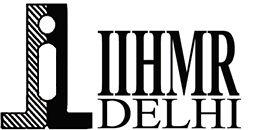 Methodology
You are not allowed to add slides to this presentation
7
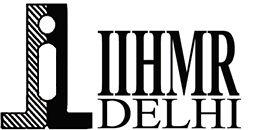 Results
Socio-demographic characteristics 
N=226
Figure 1
Figure 2
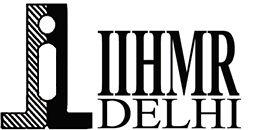 On Comparison with Place of Delivery
Figure 3
Figure 4    P value < 0.05  Correlation = 0.398
Figure 6    P value <0.05  Correlation = 0.762
Figure 5    P value <0.05  Correlation = 1
9
On Comparison with Place of Delivery
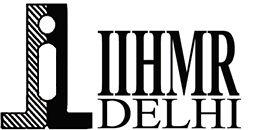 Figure 8
Figure 7    P value <0.05 Correlation = 0.78
Figure 9
10
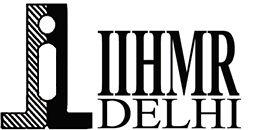 On Comparison with Place of Delivery
Figure 10 Cost of Delivery at Homebirths
Figure 11 Cost of Delivery at Institutional Delivery
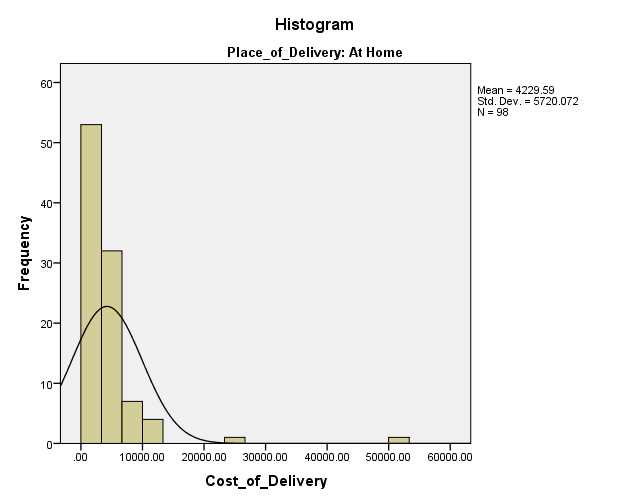 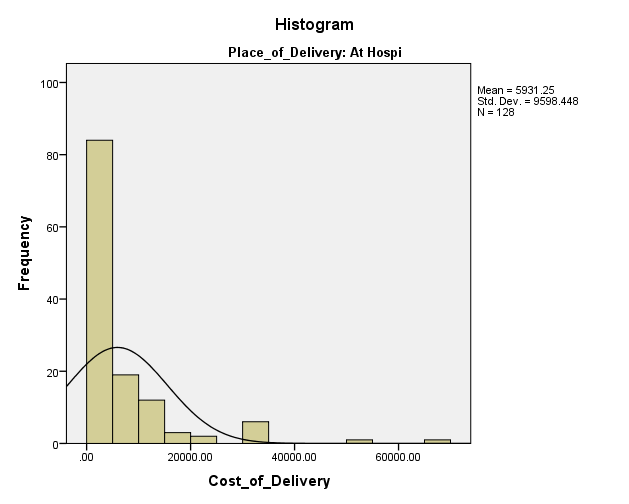 Figure 12
11
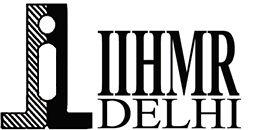 Figure 13
Figure 14
Figure 15
Discussion (1/2)
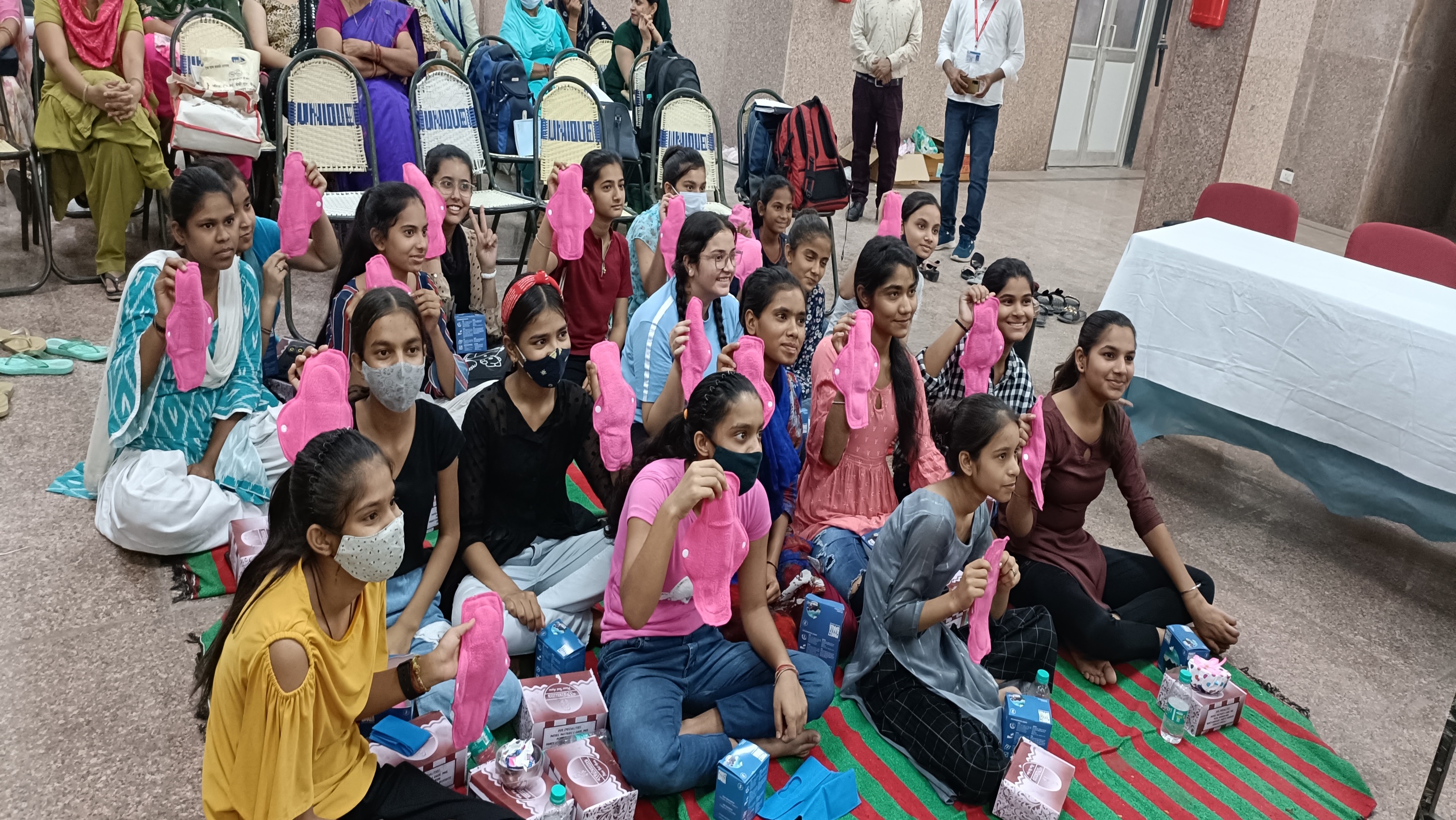 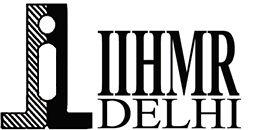 You are not allowed to add slides to this presentation
13
Discussion (2/2)
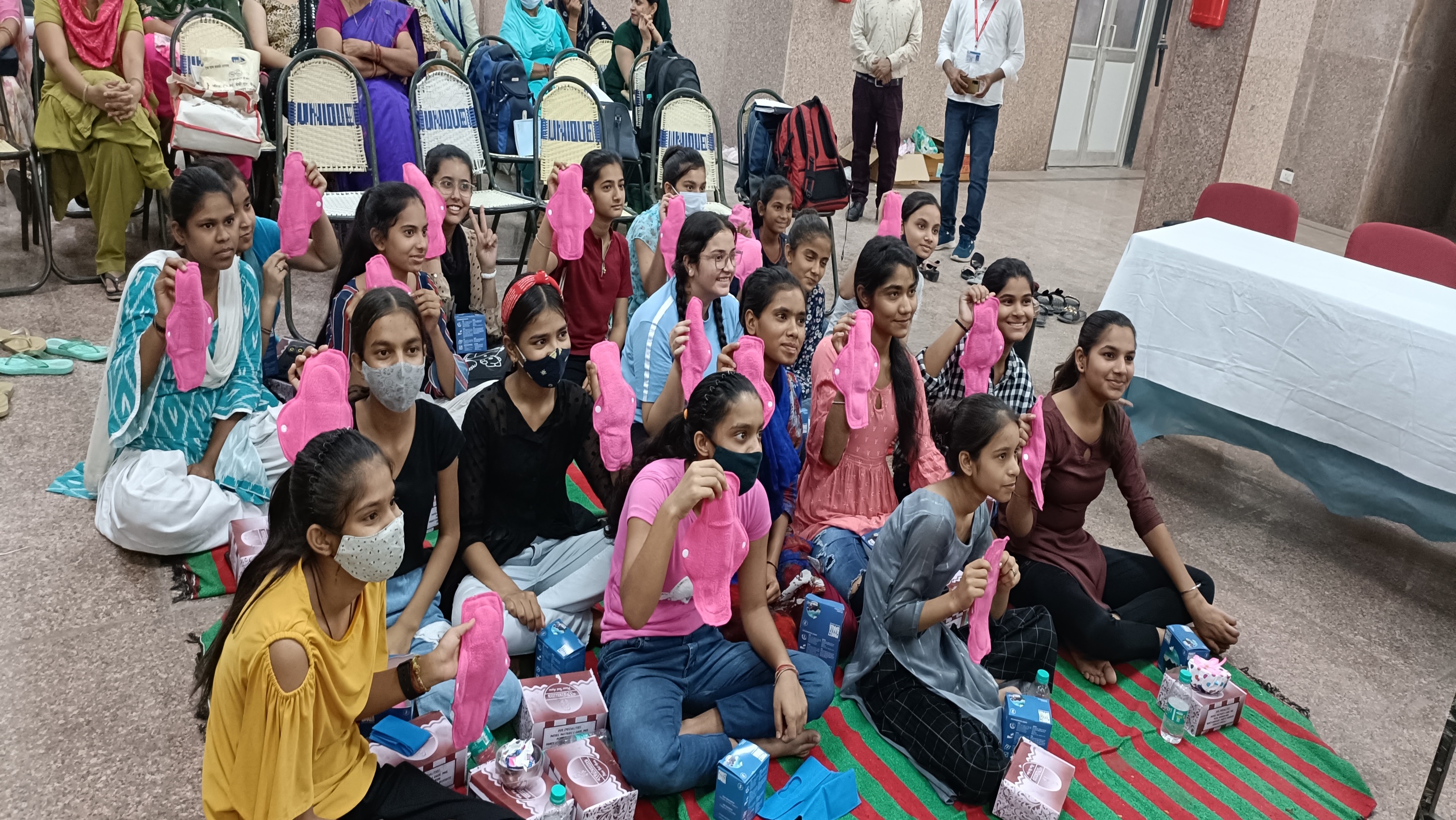 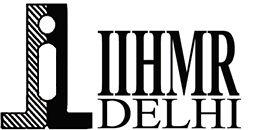 14
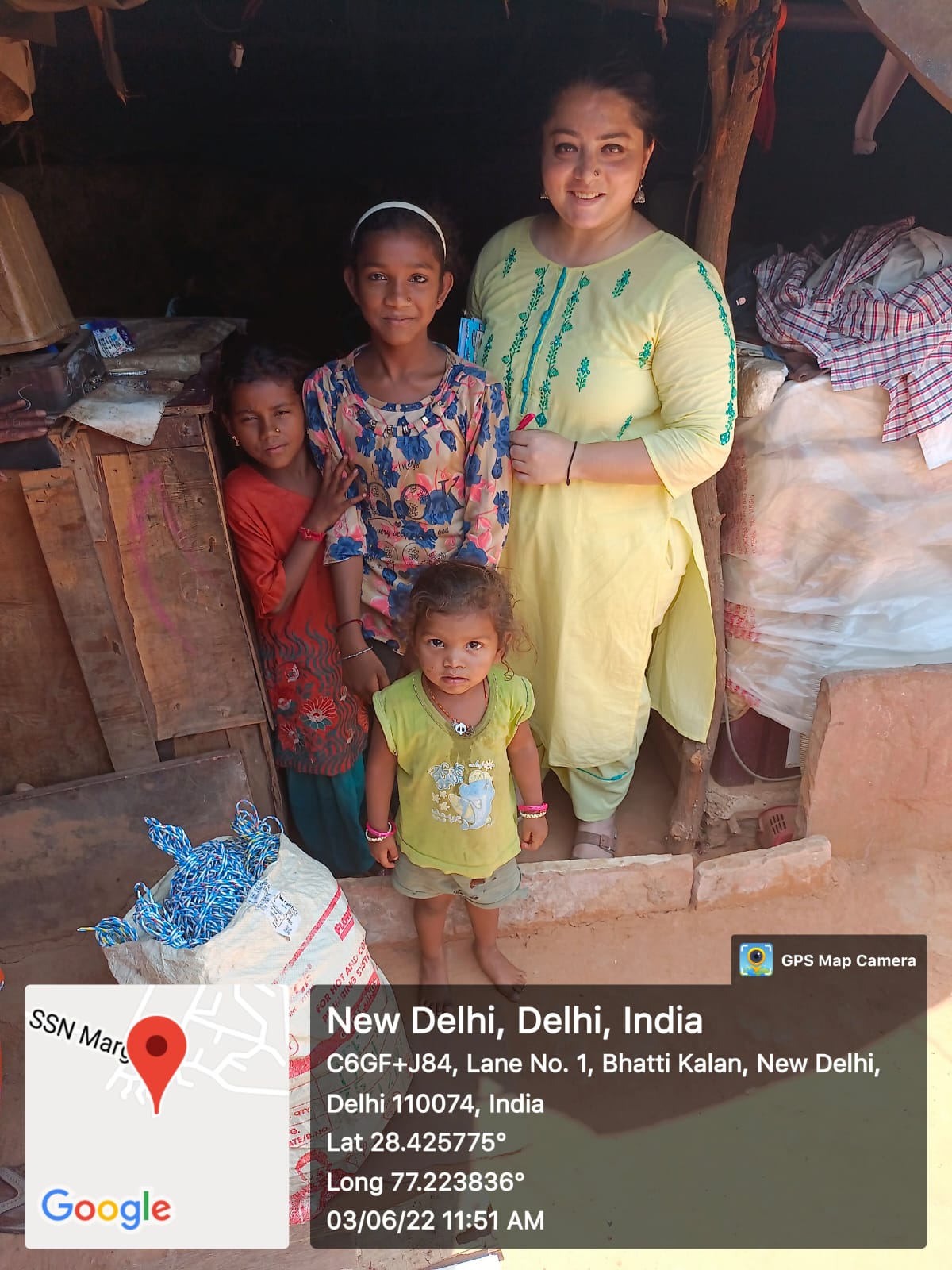 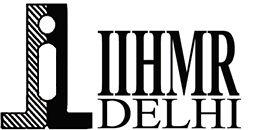 Conclusion
You are not allowed to add slides to this presentation
15
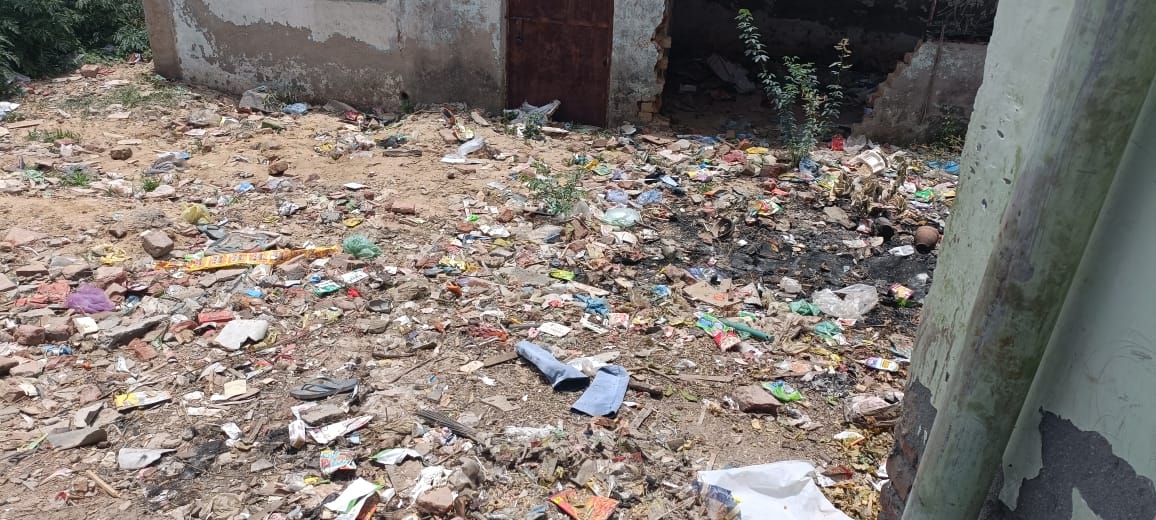 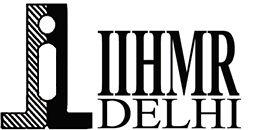 Limitations of Study
You are not allowed to add slides to this presentation
16
References (Only Vancouver Style)
Ou CY, Yasmin M, Ussatayeva G, Lee MS, Dalal K. Maternal Delivery at Home: Issues in India. Advances in Therapy. 2021 Jan;38(1):386-98.
Ronsmans C, Graham WJ, Lancet Maternal Survival Series steering group. Maternal mortality: who, when, where, and why. The lancet. 2006 Sep 30;368(9542):1189-200.
Montgomery AL, Ram U, Kumar R, Jha P, Million Death Study Collaborators. Maternal mortality in India: causes and healthcare service use based on a nationally representative survey. PloS one. 2014 Jan 15;9(1):e83331
Koblinsky M, Matthews Z, Hussein J, Mavalankar D, Mridha MK, Anwar I, Achadi E, Adjei S, Padmanabhan P, van Lerberghe W, Lancet Maternal Survival Series steering group. Going to scale with professional skilled care. The Lancet. 2006 Oct 14;368(9544):1377-86.
Campbell OM, Graham WJ, Lancet Maternal Survival Series steering group. Strategies for reducing maternal mortality: getting on with what works. The lancet. 2006 Oct 7;368(9543):1284-99.
You are not allowed to add slides to this presentation
17
An Exploratory Study Of Determinants Of Traditional Home Birth In Bhatti Mines,
                                                                     Chhatarpur Area In New Delhi 
            Dr. Abhaya Gupta
    Organization -  Population Services International (PSI) (Project Samagra)
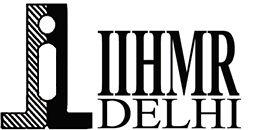 INTRODUCTION
MATERIAL & METHOD
RESULT
CONCLUSION
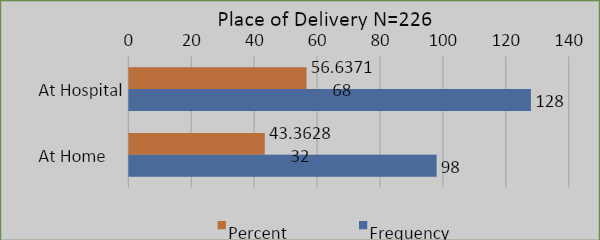 GRAPH 1
AIMS & OBJECTIVES
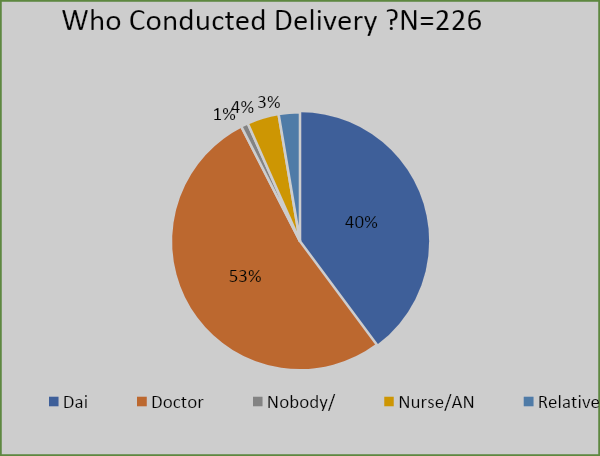 BIBILOGRAPHY
GRAPH2
Graph1 depict the place of delivery weather it was in the home or institutional deliveries.
Graph 2 depict who conducted the deliveries
18
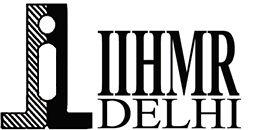 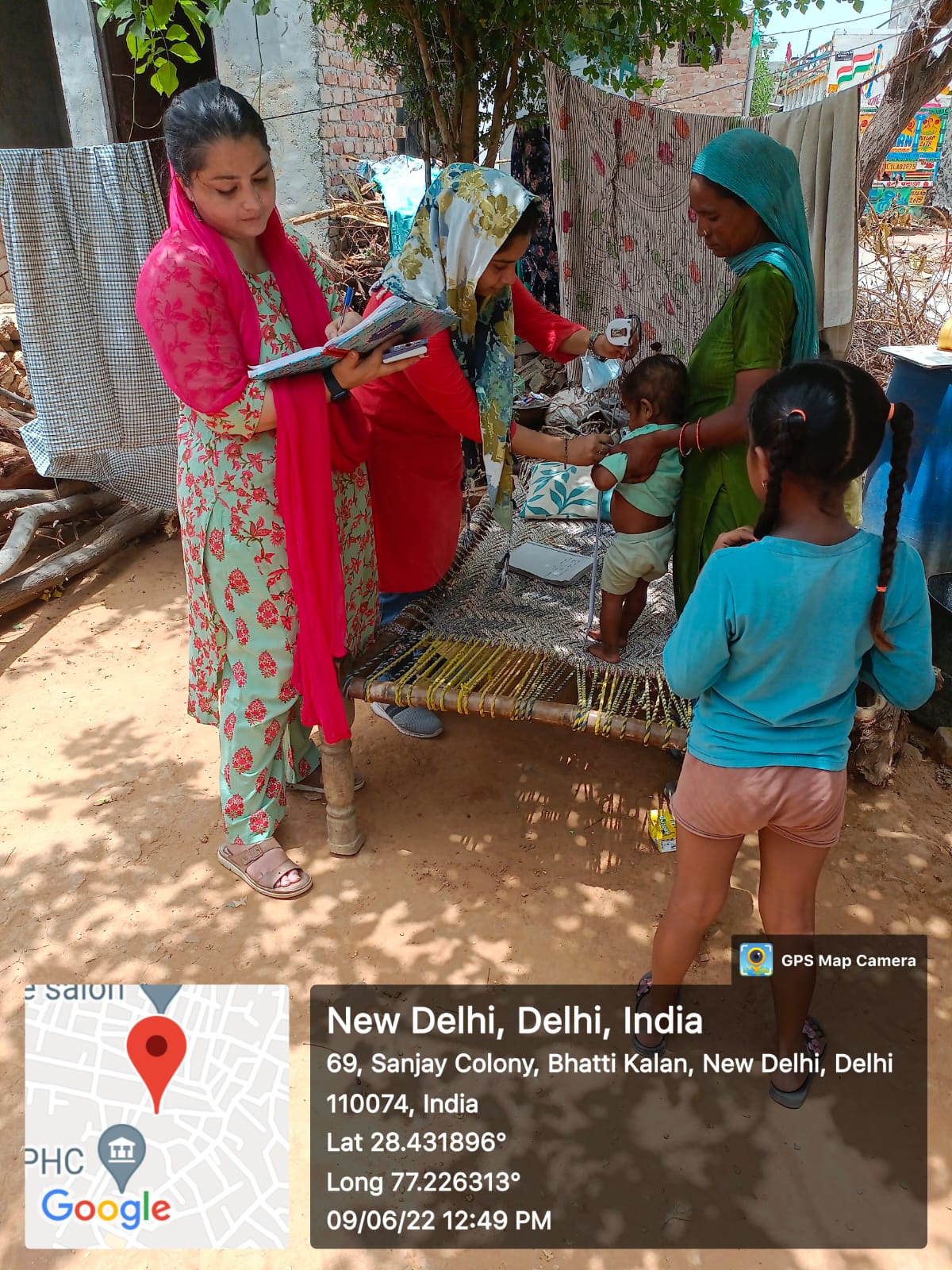 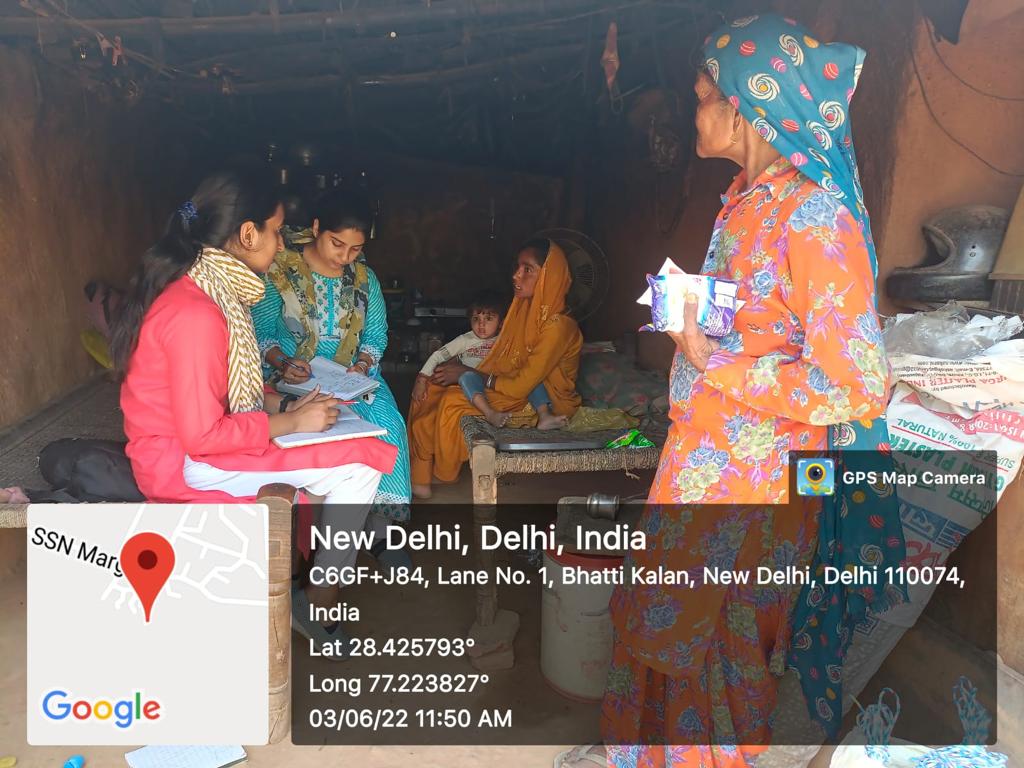 Thank You
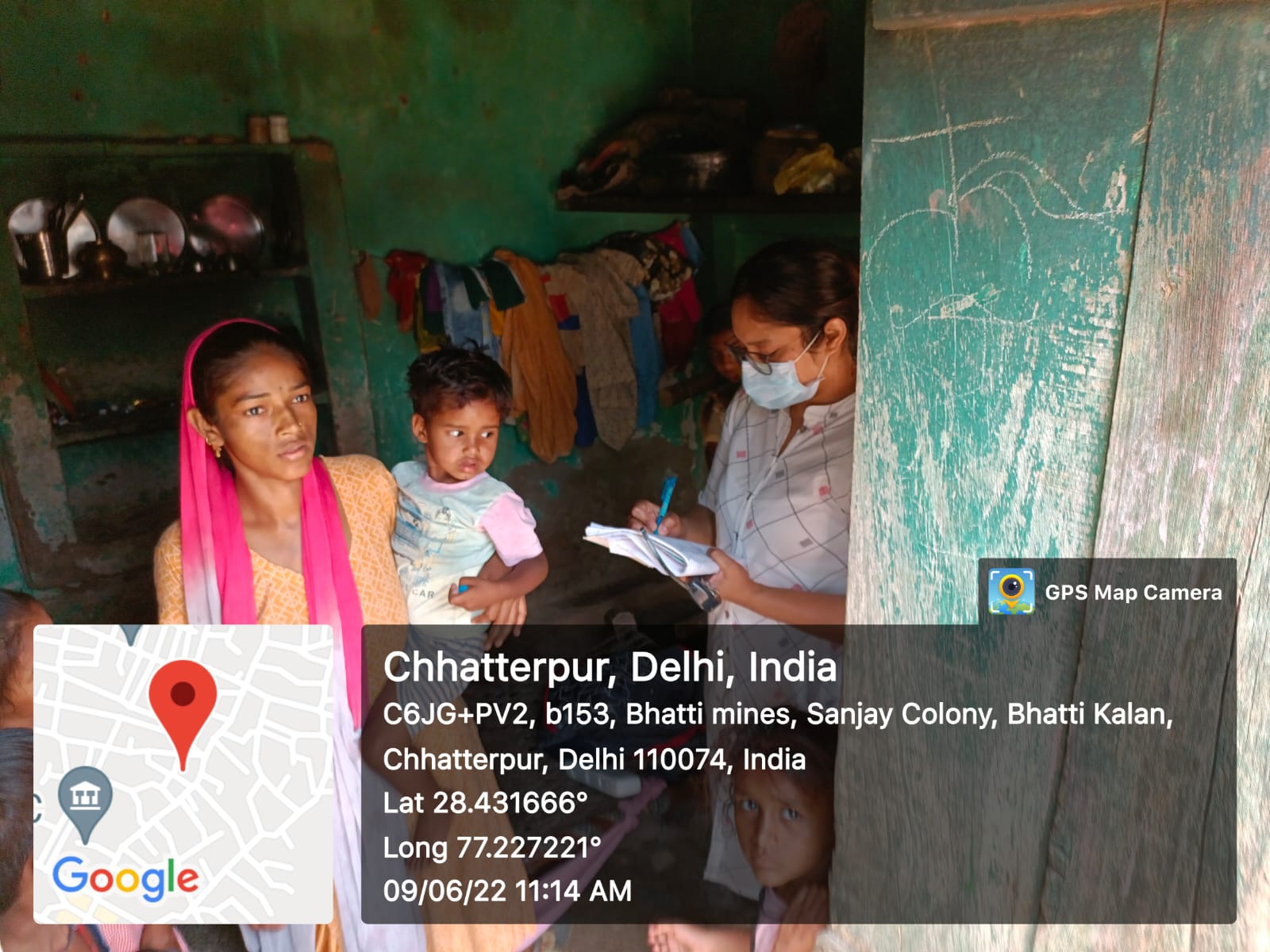 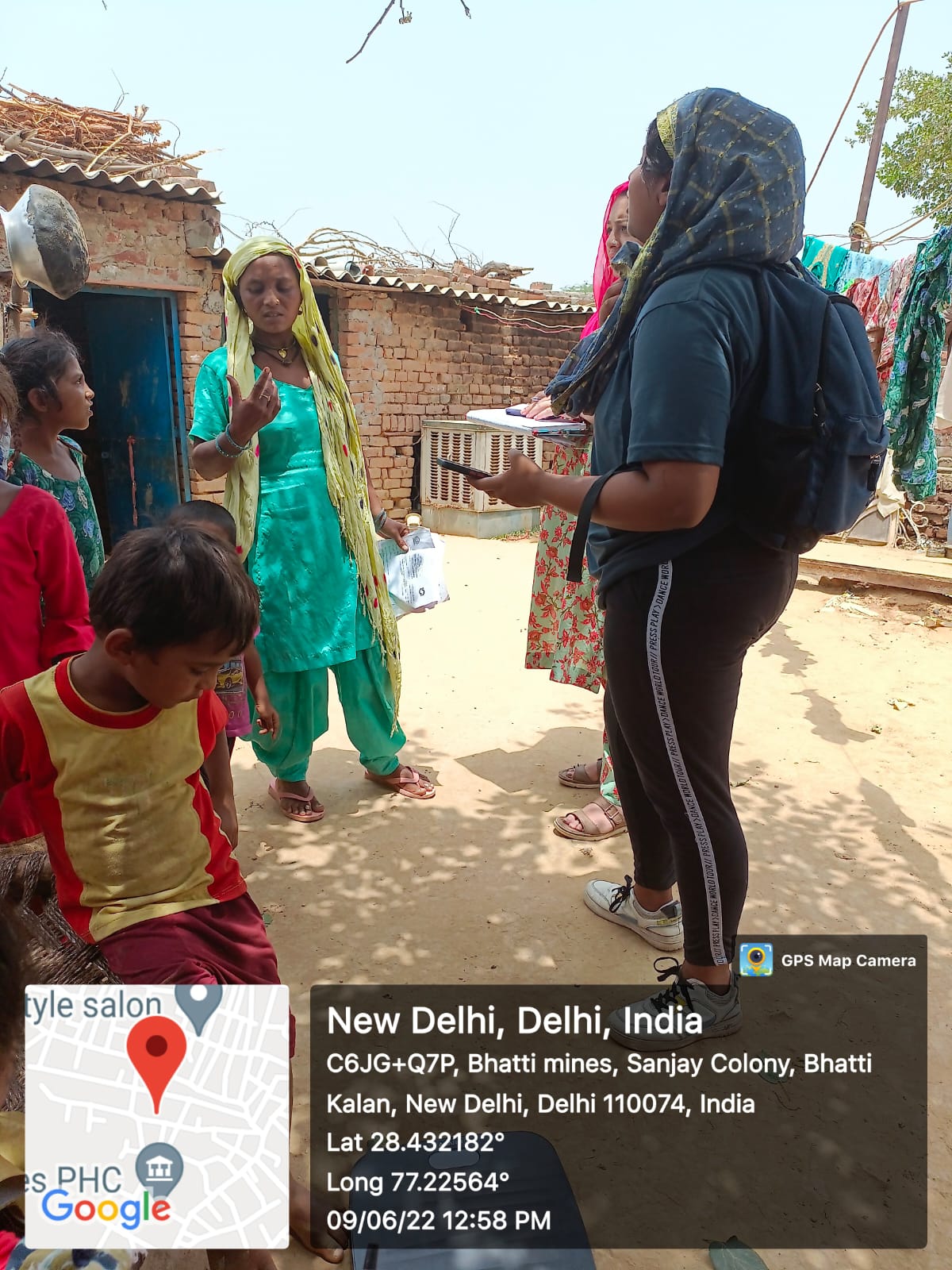 Any Questions
You are not allowed to add slides to this presentation
19
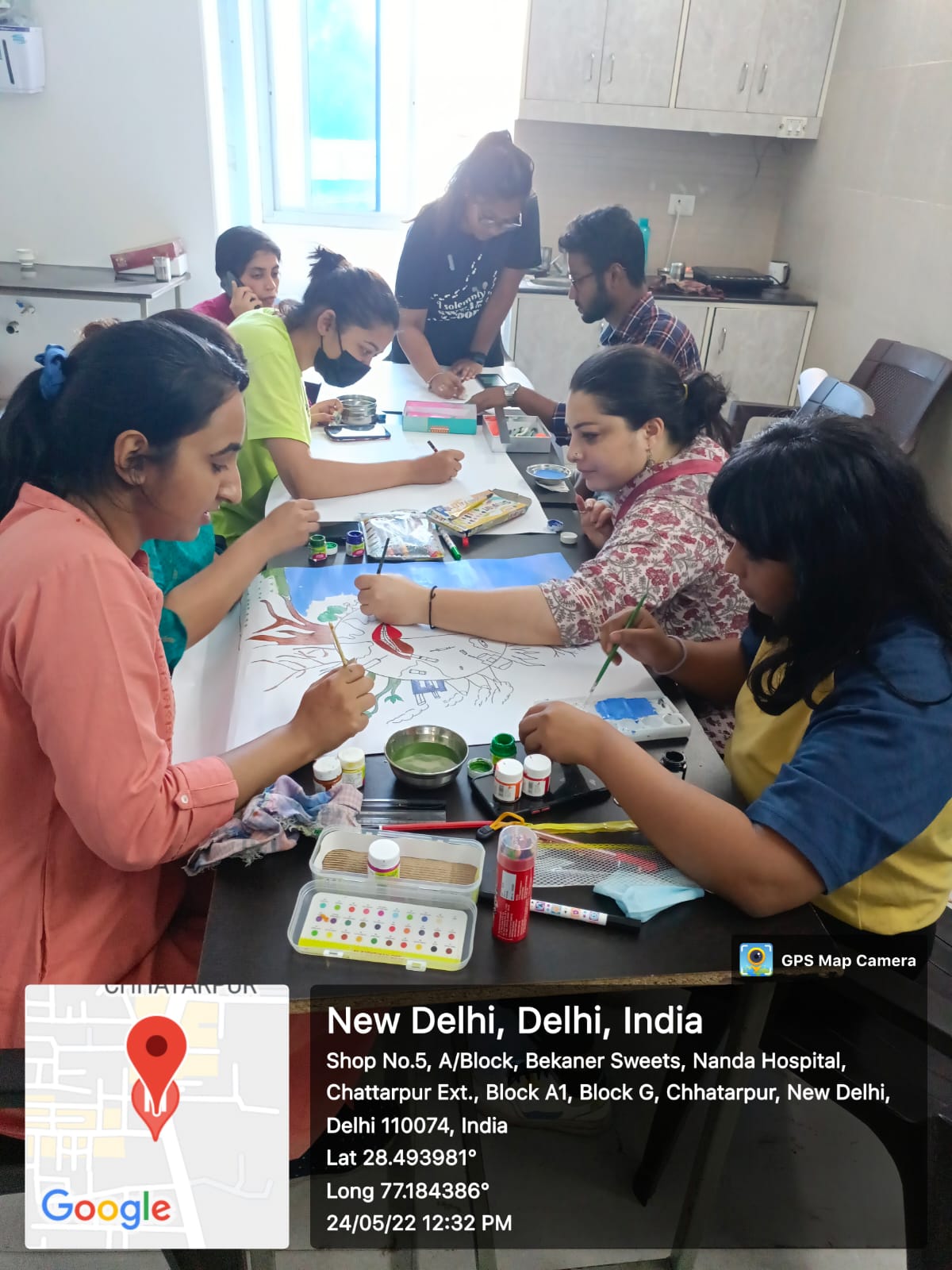 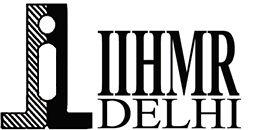 Internship Experiences
Overall self comments on Internship
What did you learn (skill/ topic)?
You are not allowed to add slides to this presentation
20
Suggestions Given to Organization
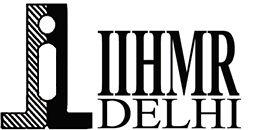 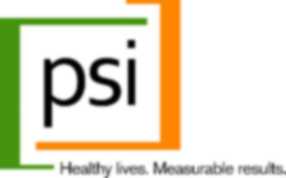 Maternal Health Care Facilities like Ultrasound
Educate women about importance of ANC Visits 
Introduction of Family Support Unit in hospitals 
Emergency Vehicle Assistance 
Educate Women about Importance of Nutrition 
Avail Immunization at time of Animal attacks at Dispensary or Private Vehicles
Enhance community engagement to work for their surroundings
Waste Disposal
You are not allowed to add slides to this presentation
21
Pictorial Journey
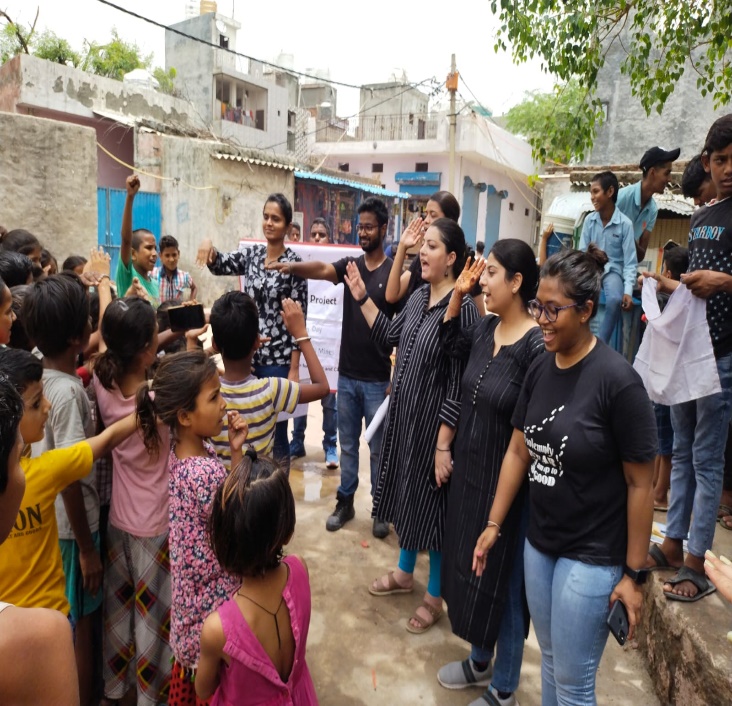 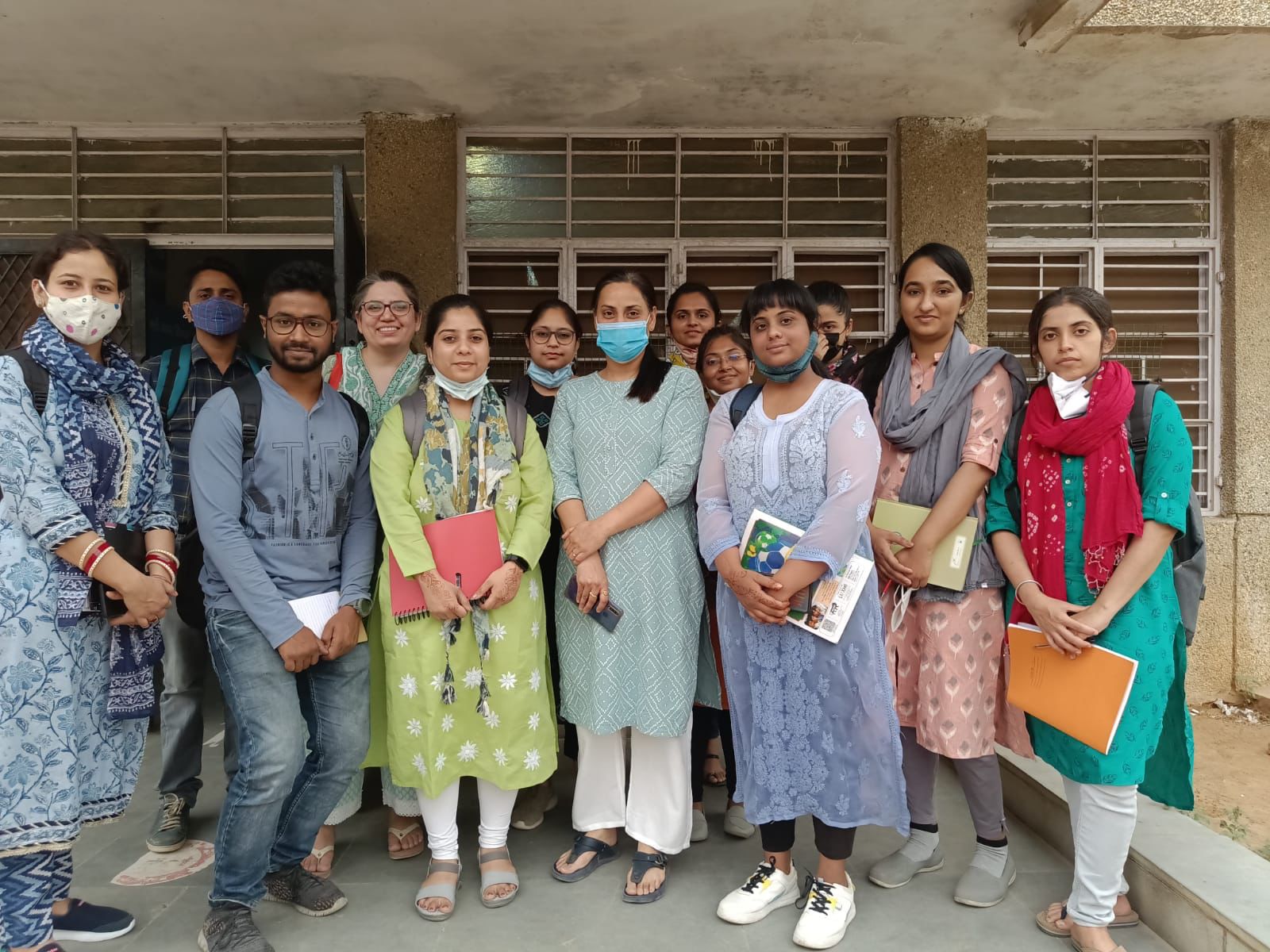 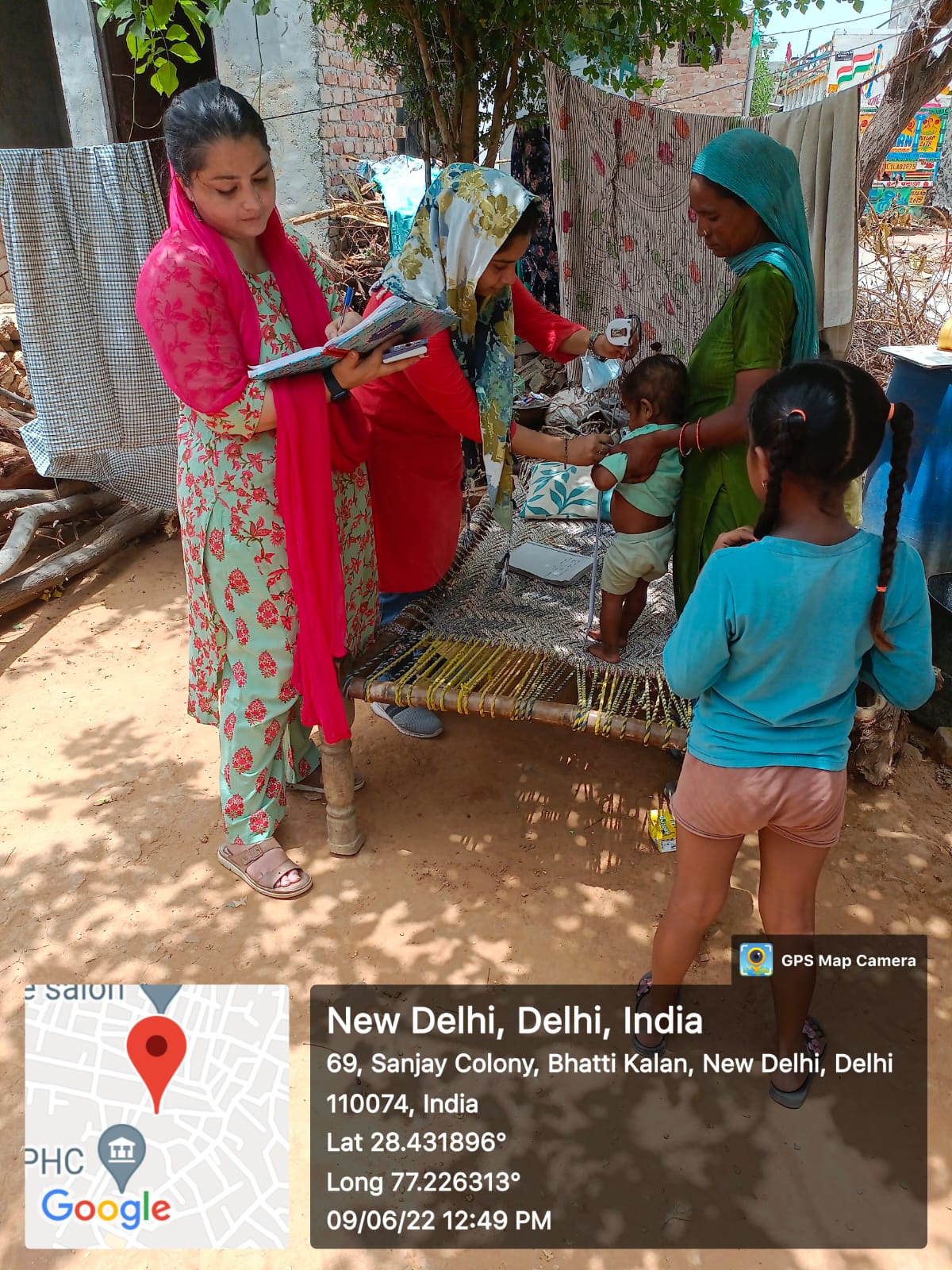 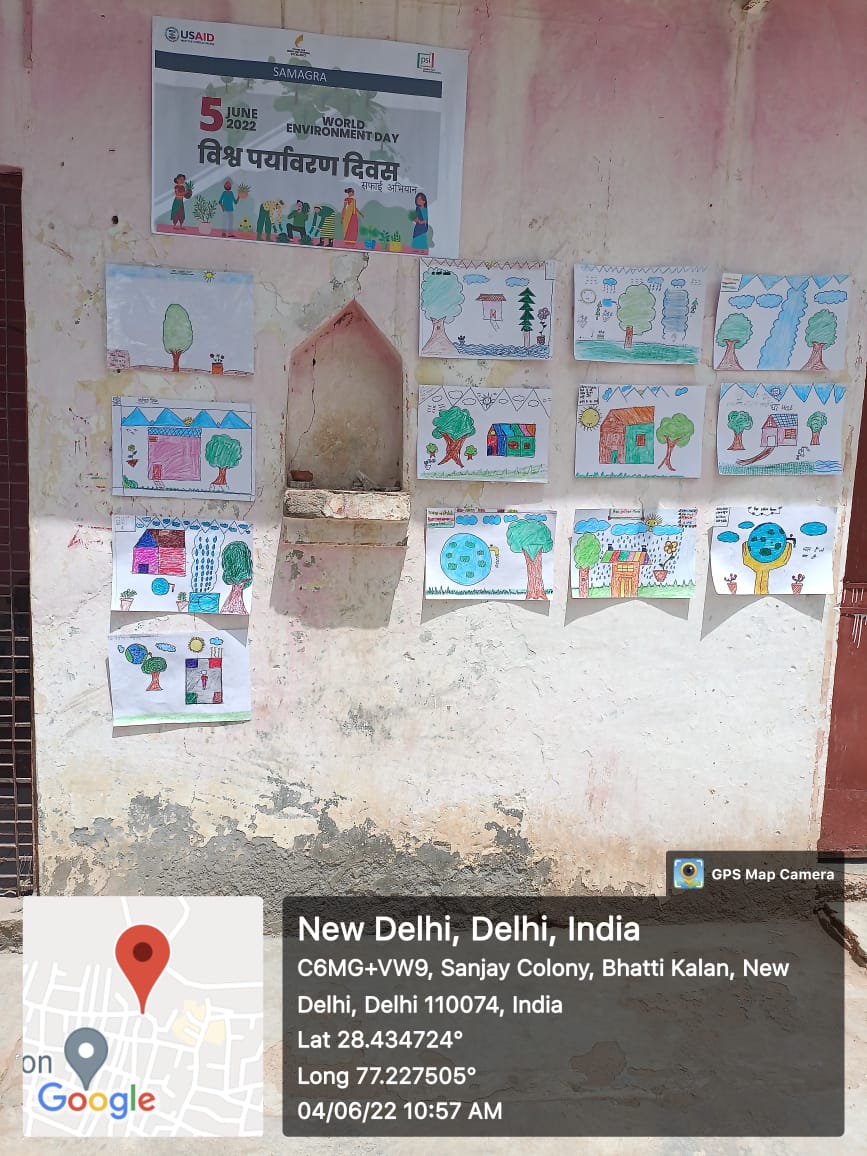 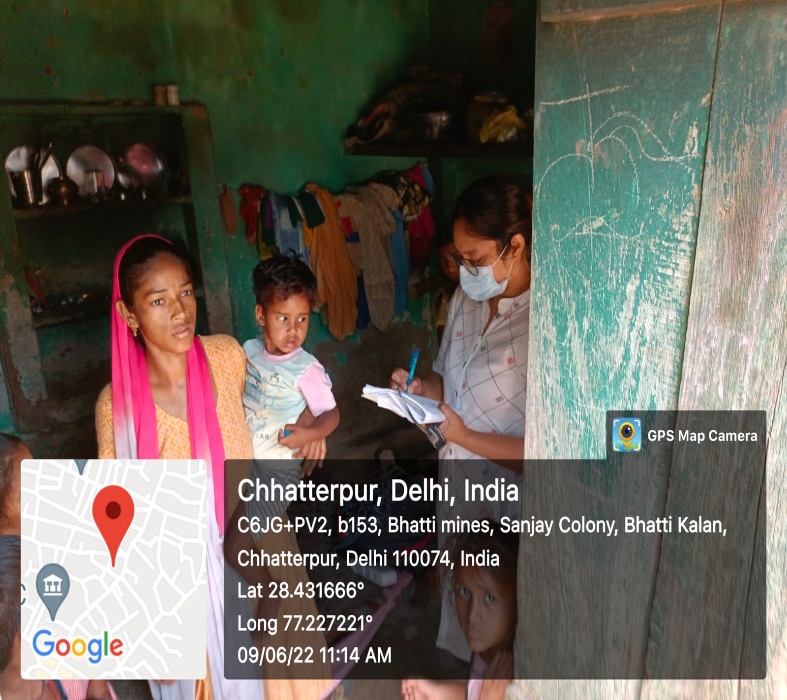 You are not allowed to add slides to this presentation
22
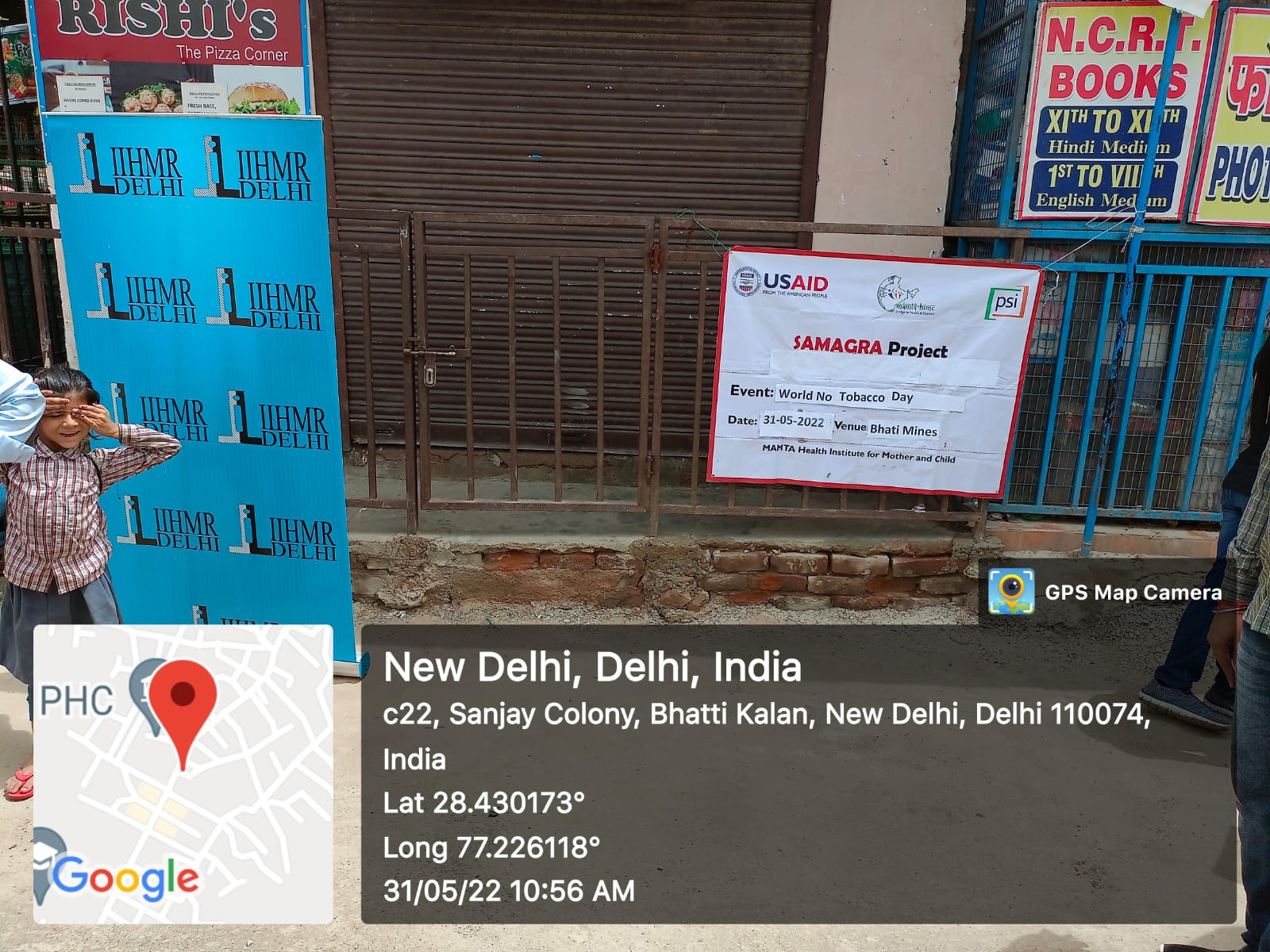 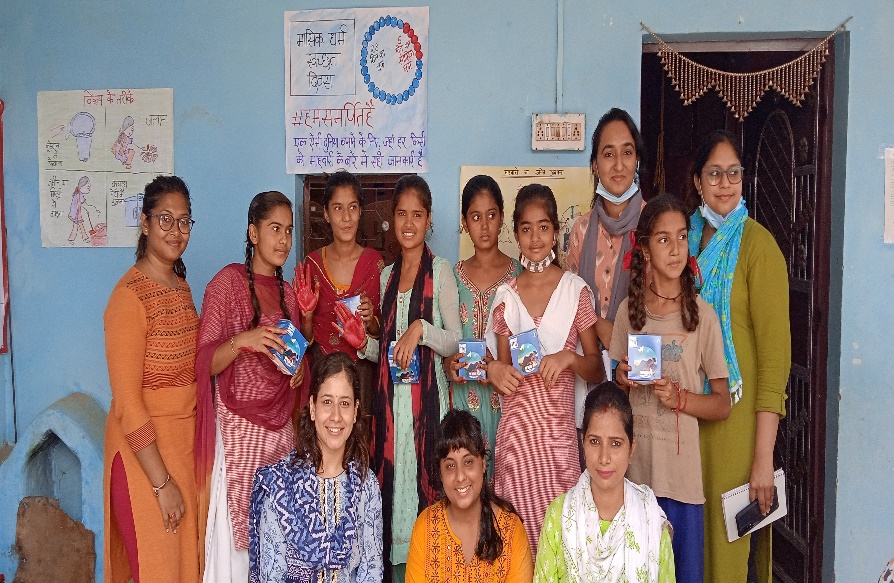 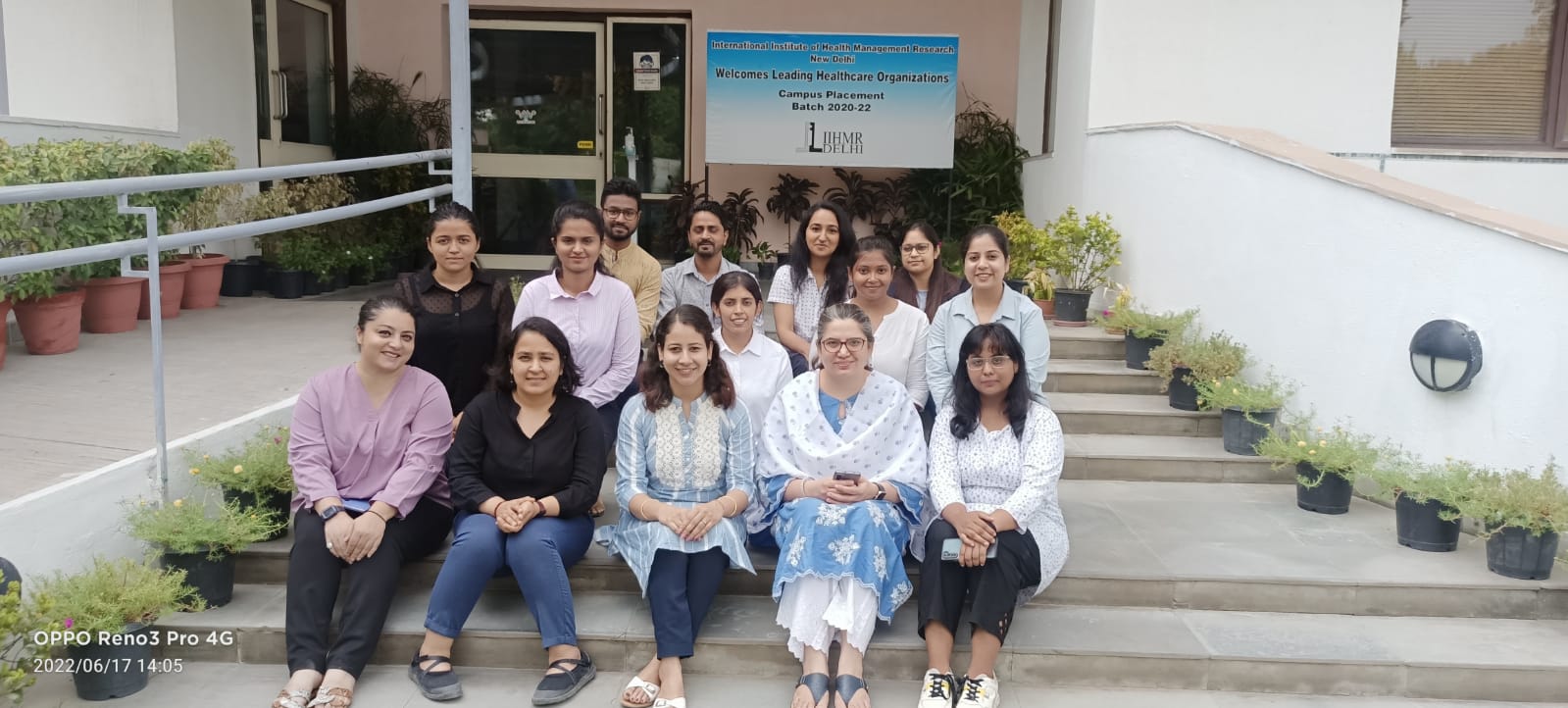 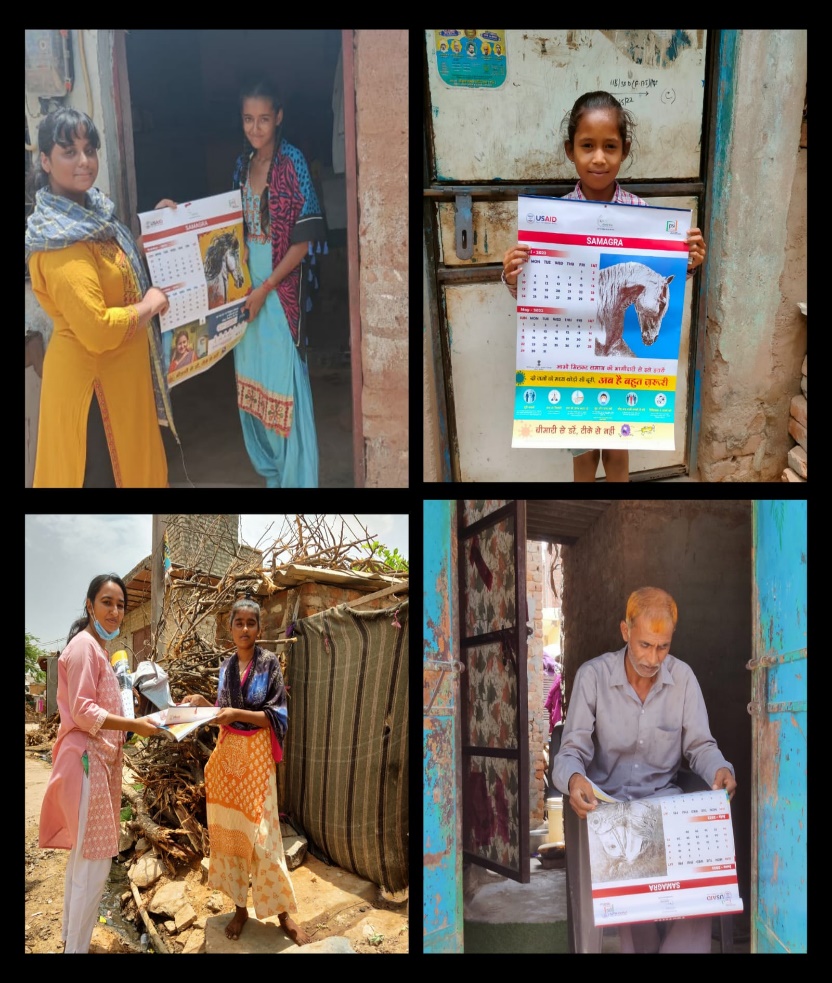 You are not allowed to add slides to this presentation
23